«Азбука финансовой грамотности»
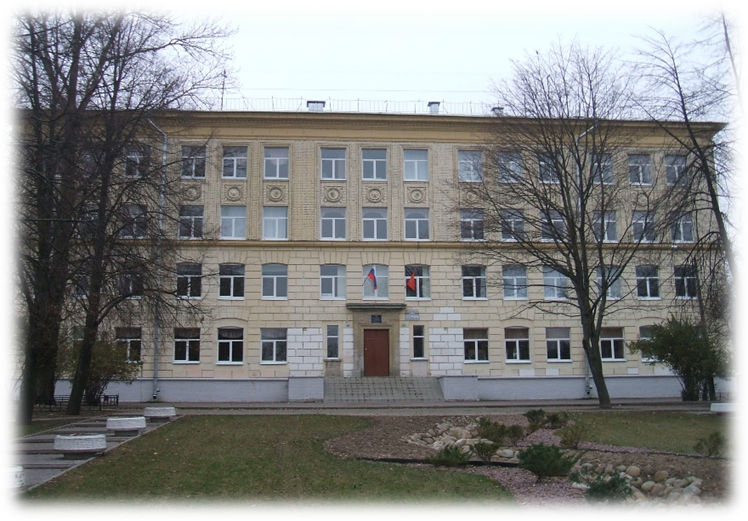 Учитель начальных классов
ГБОУ СОШ № 541 Санкт-Петербурга
Тюрина Елена Николаевна
25 января 2023 г.
В соответствии с ФГОС всех уровней, 
главной целью и результатом образования является развитие личности обучающегося.
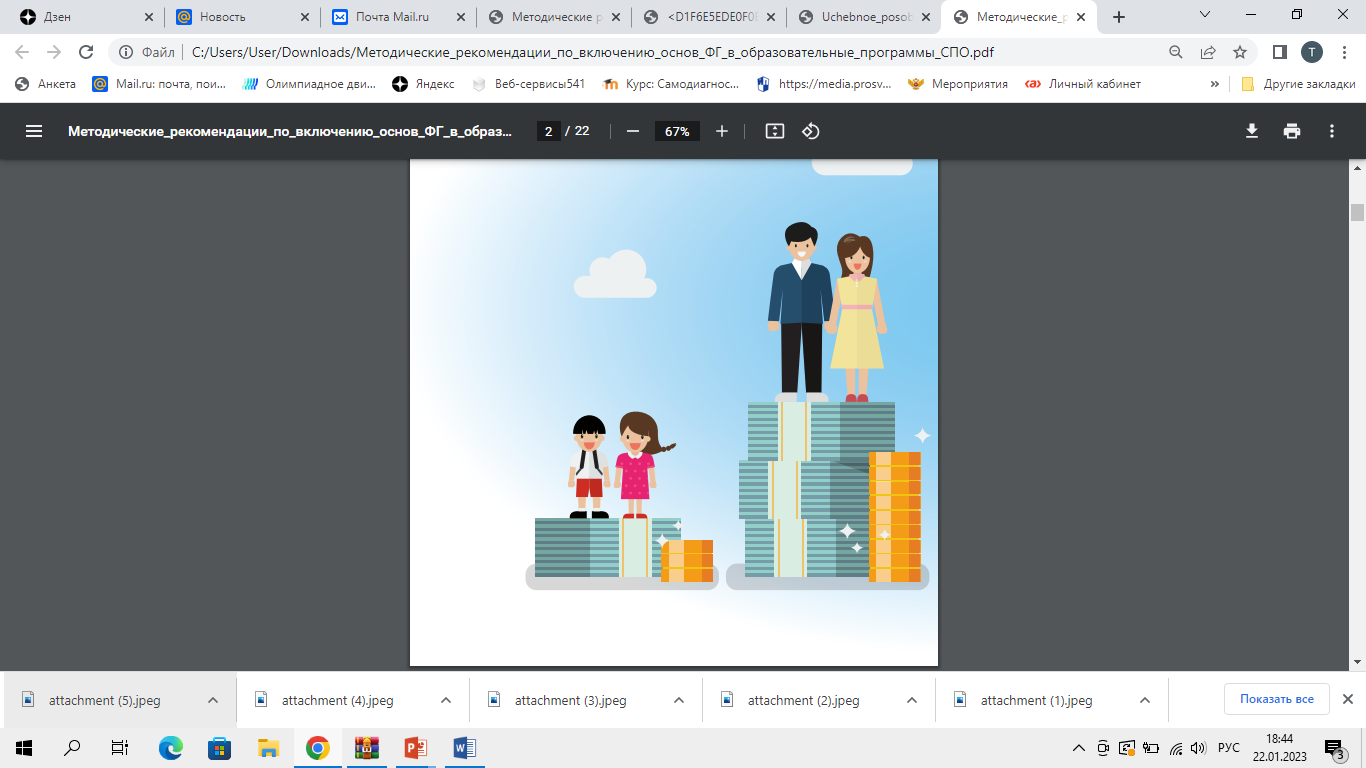 Реализация данной компетенции способствует формированию личности социально развитого, критически мыслящего, конкурентоспособного выпускника, обладаю-щего экономическим мышлением, способного взять на себя ответственность за свое будущее, за будущее своих близких и своей страны.
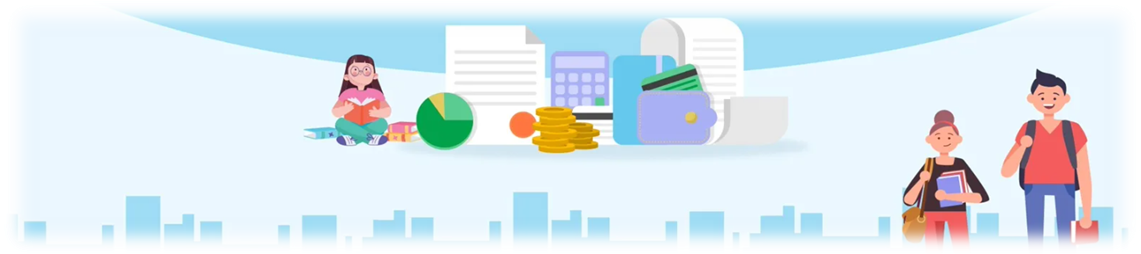 Создать условия для развития экономического образа мышления; формирования опыта применения полученных знаний и умений для решения элементарных вопросов в области экономики семьи.
1. Формирование представления о существенных сторонах финансовой грамотности.
2. Содействие целостному восприятию и широкому охвату картины окружающего мира, важной составной частью которого являются экономические отношения, с помощью экономических категорий и понятий.
3. Обучение детей пользоваться экономическим инструментарием.
4. Развитие экономического мышления.
5. Воспитание ответственности и нравственного поведения в области экономических отношений в семье.
Цель программы
Задачи программы
Структура рабочей программы 
«Азбука финансовой грамотности»
Тематическое планирование
Планируемые результаты освоения курса
Содержание курса
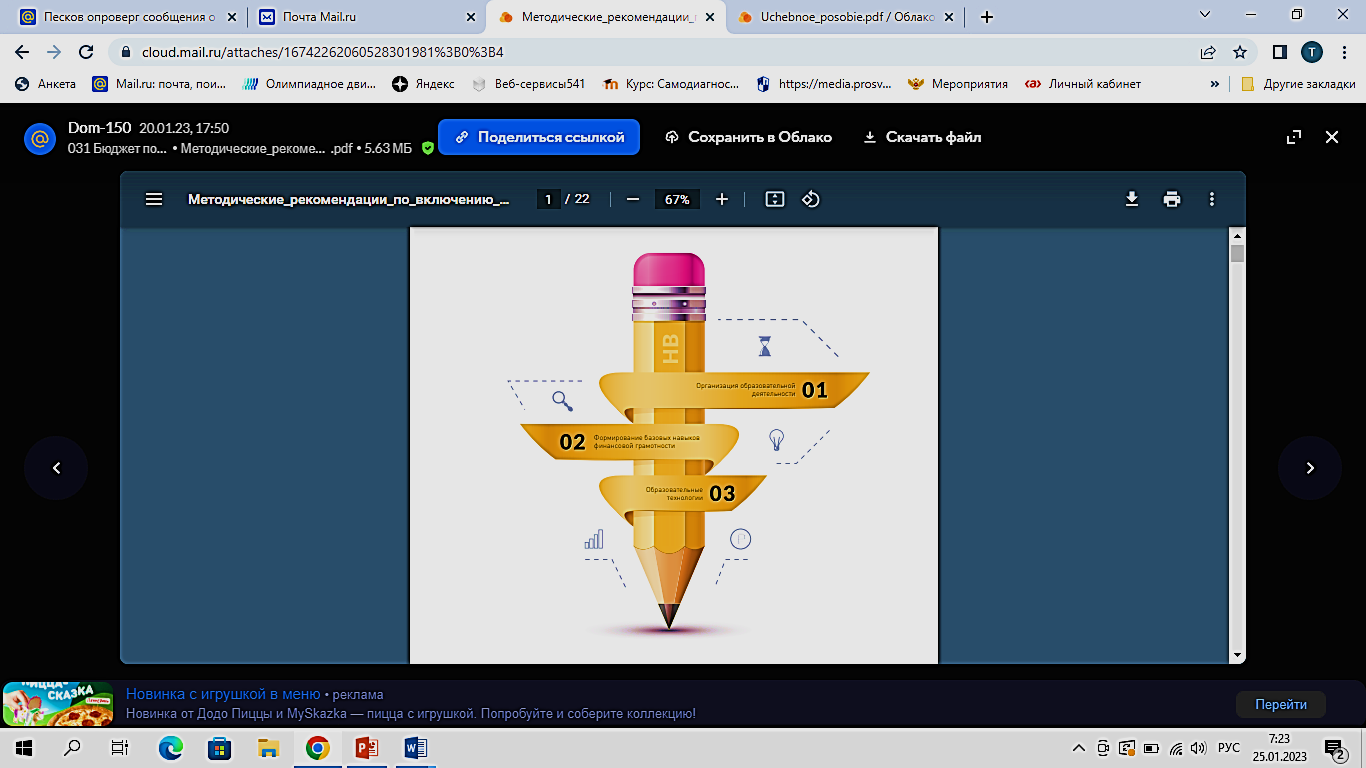 Рабочая программа по внеурочной деятельности 
«Азбука финансовой грамотности» 
разработана для обучающихся 1 класса
 и обеспечивает достижение 
планируемых  результатов  освоения программы
Тематическое планирование
(с указанием количества часов на освоение каждой темы)
Ожидаемые результаты
Приобретение начальных экономических понятий, знаний.

Формирование ответственного отношения к реальности.

Получение опыта самостоятельного действия на практике.

Повышение культурного уровня.

Жить дружно, сплочённо.
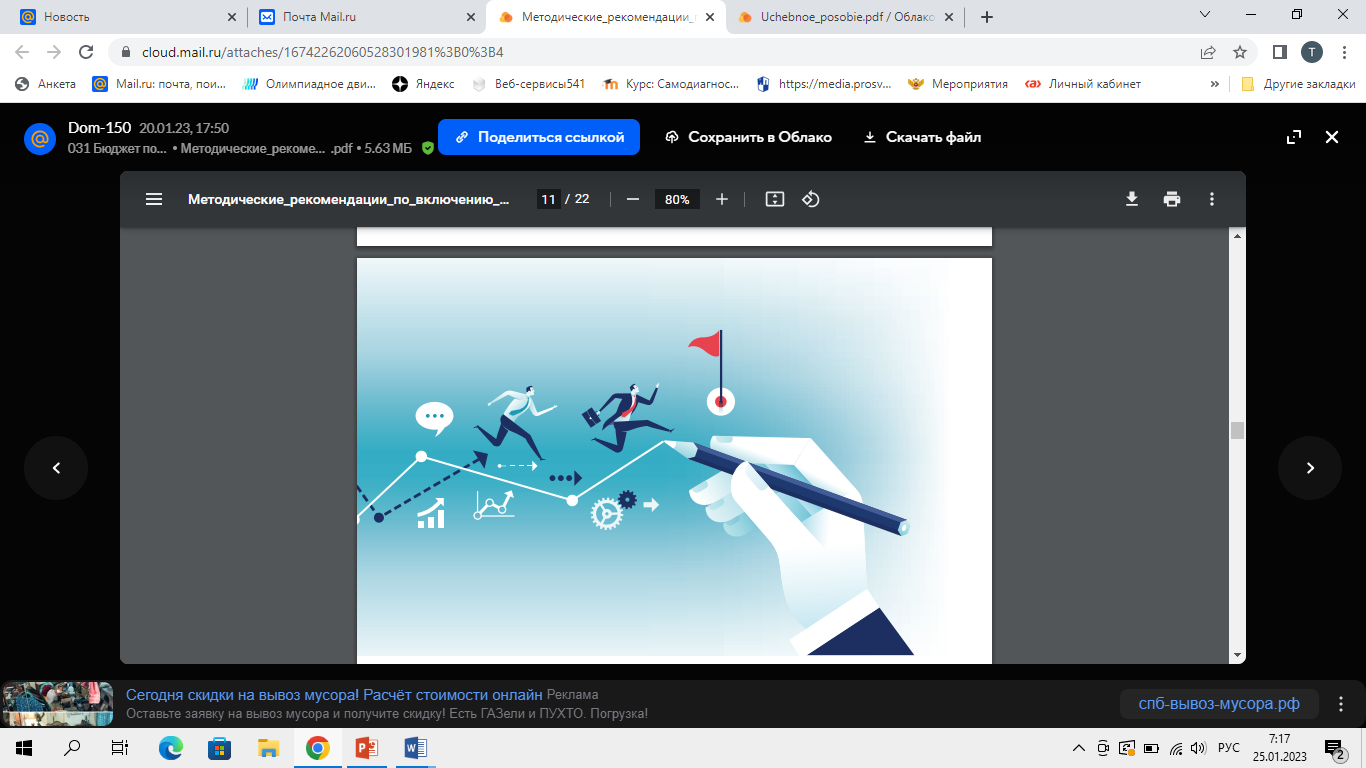 Учимся с тетушкой  Совой
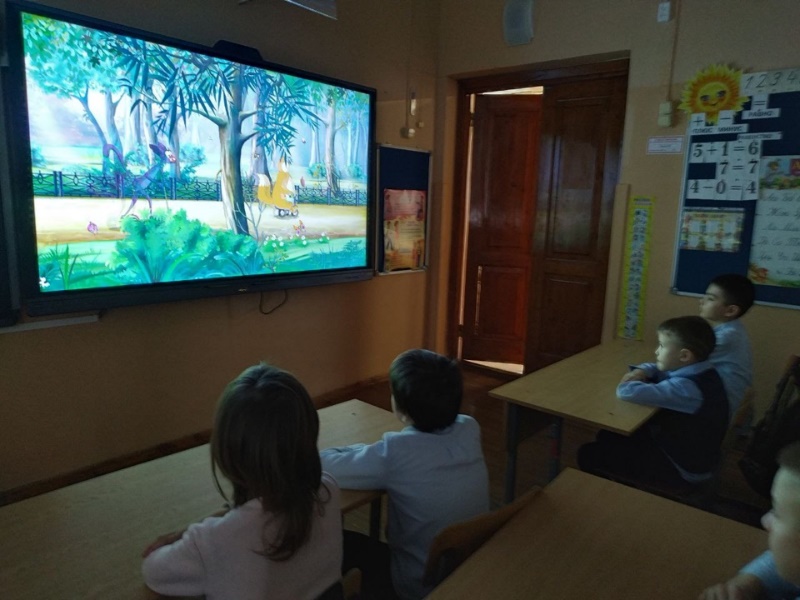 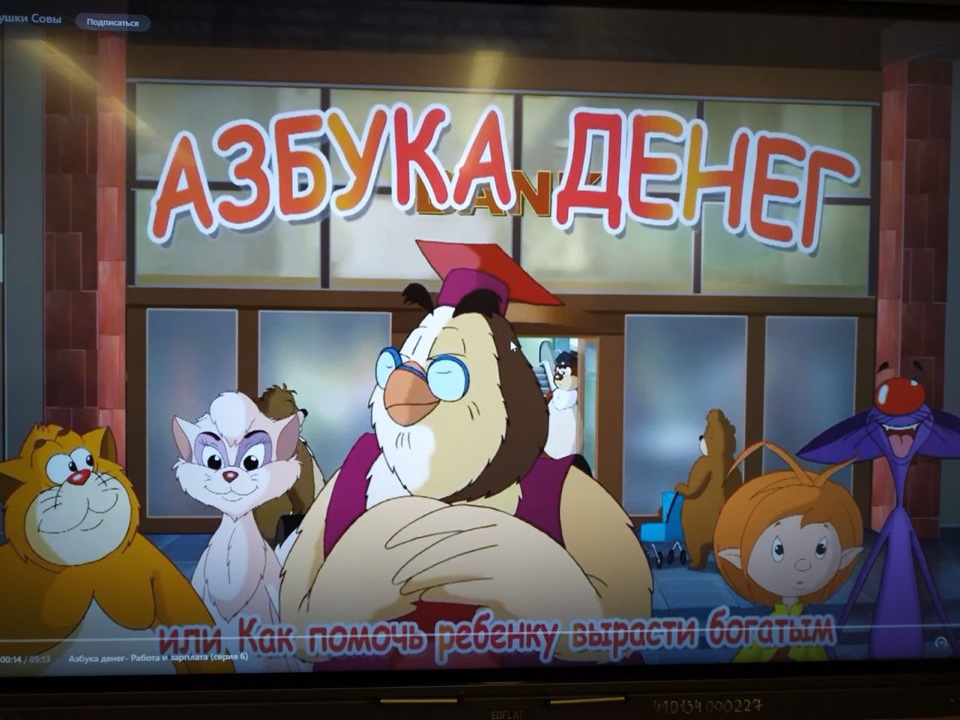 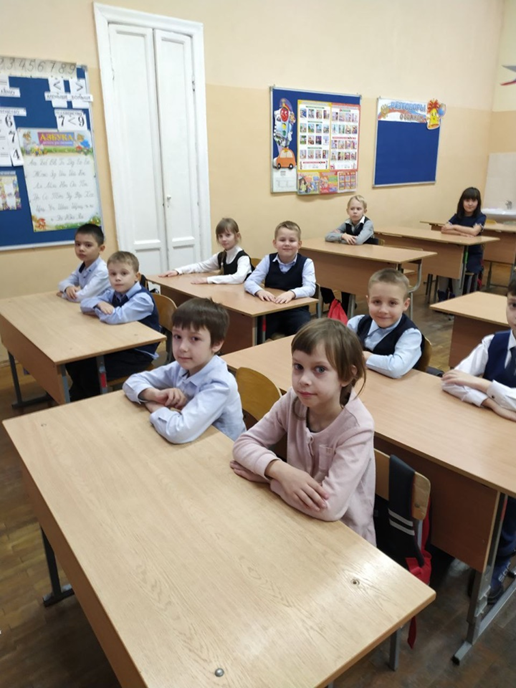 В качестве методической поддержки 
на занятиях использую 
«Уроки тетушки Совы»  по финансовой грамотности
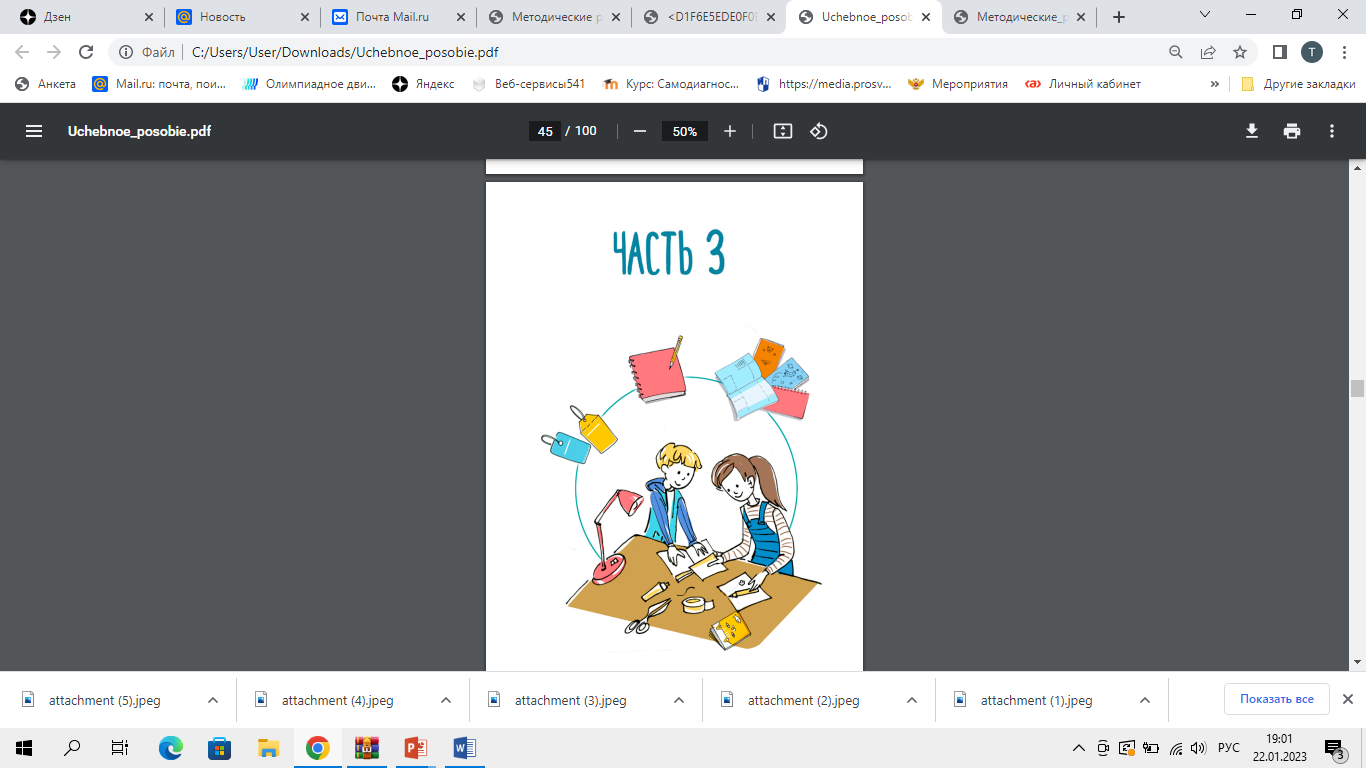 Программа реализуется через следующие формы занятий:
•       ситуационная игра
•       образно-ролевые игры
•       практикум
Образно-ролевая игра «Семья»
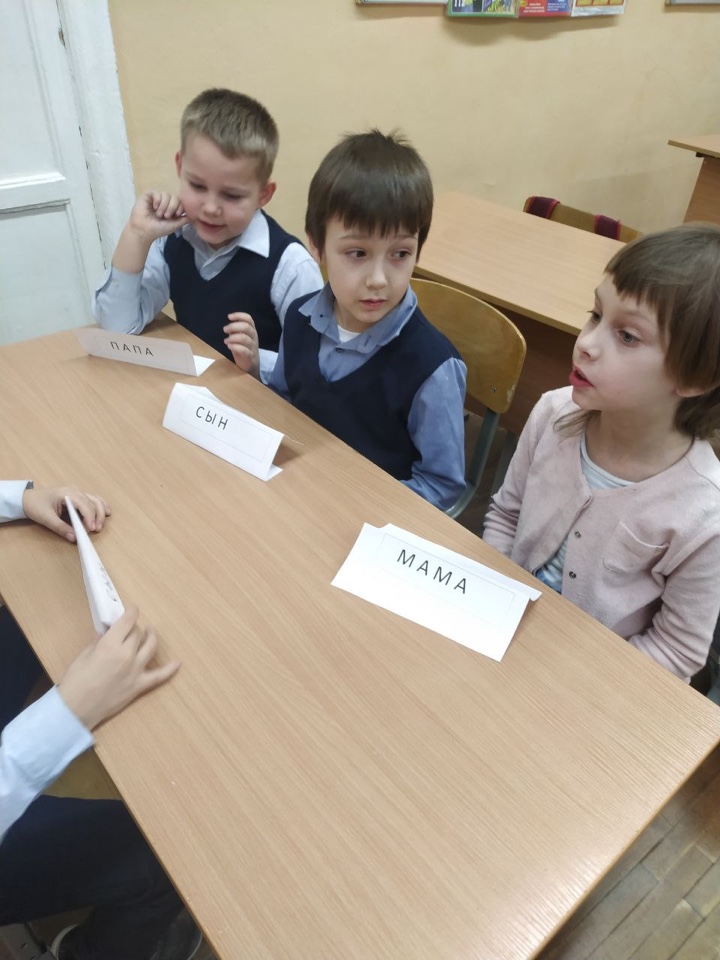 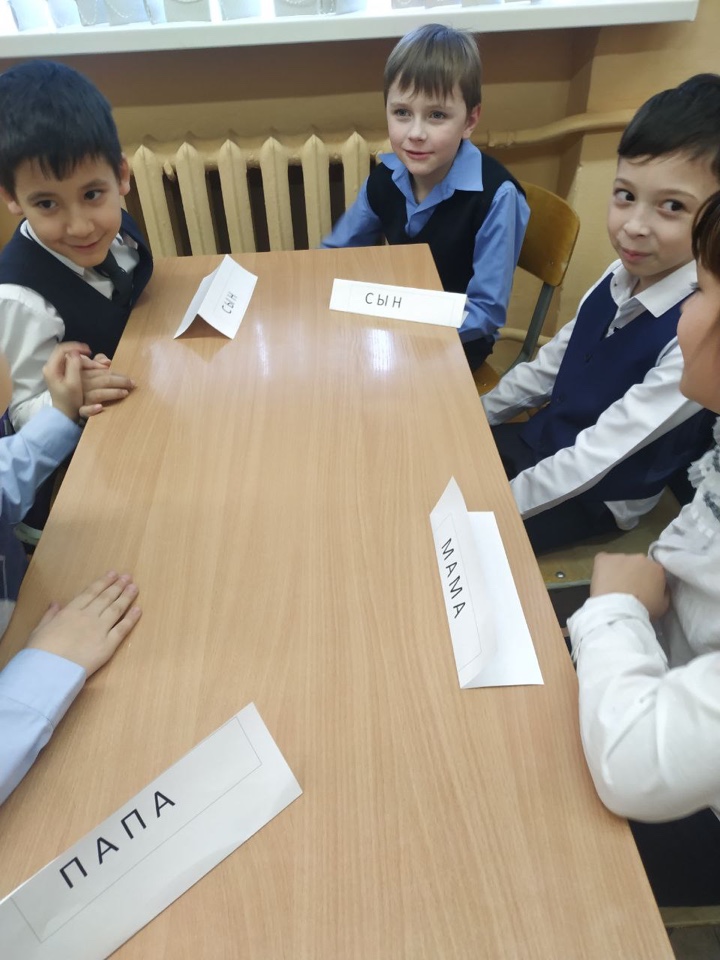 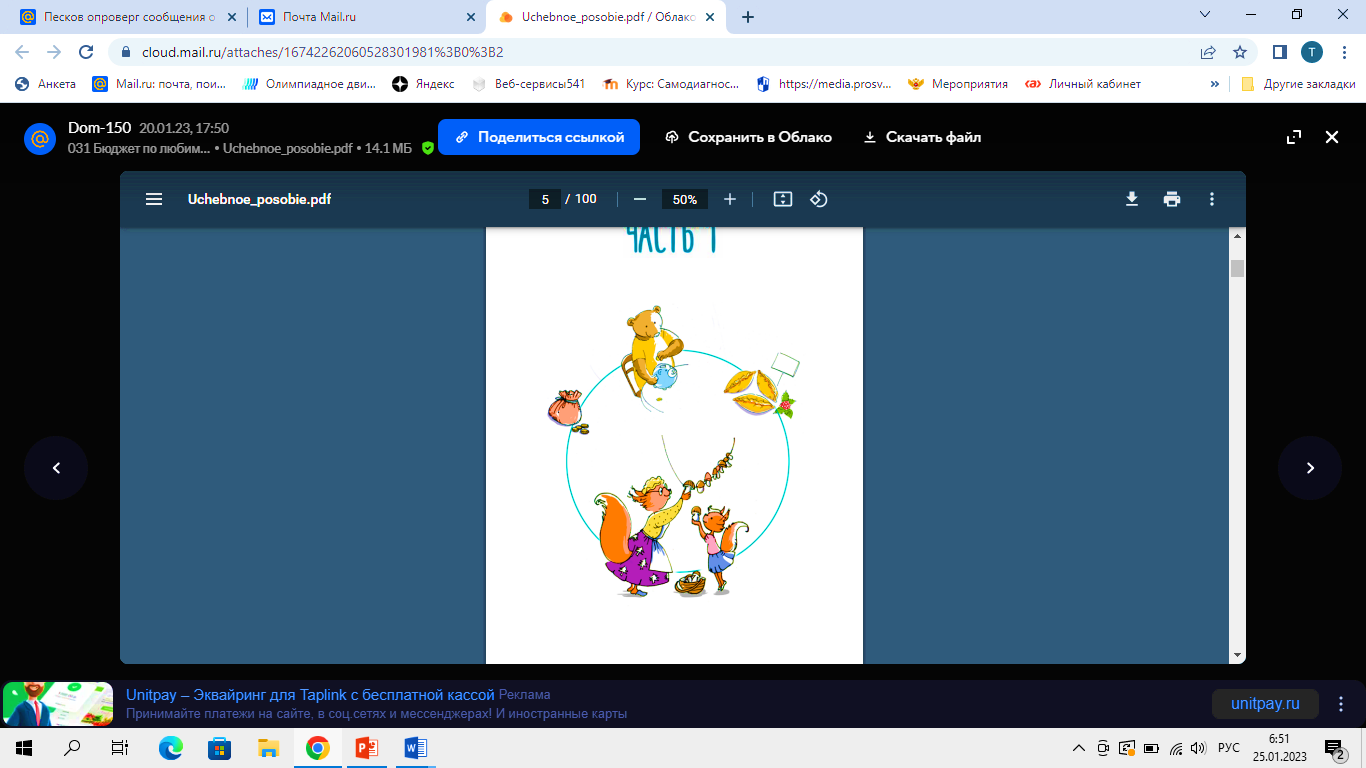 Практикум  «Рисуем семью»
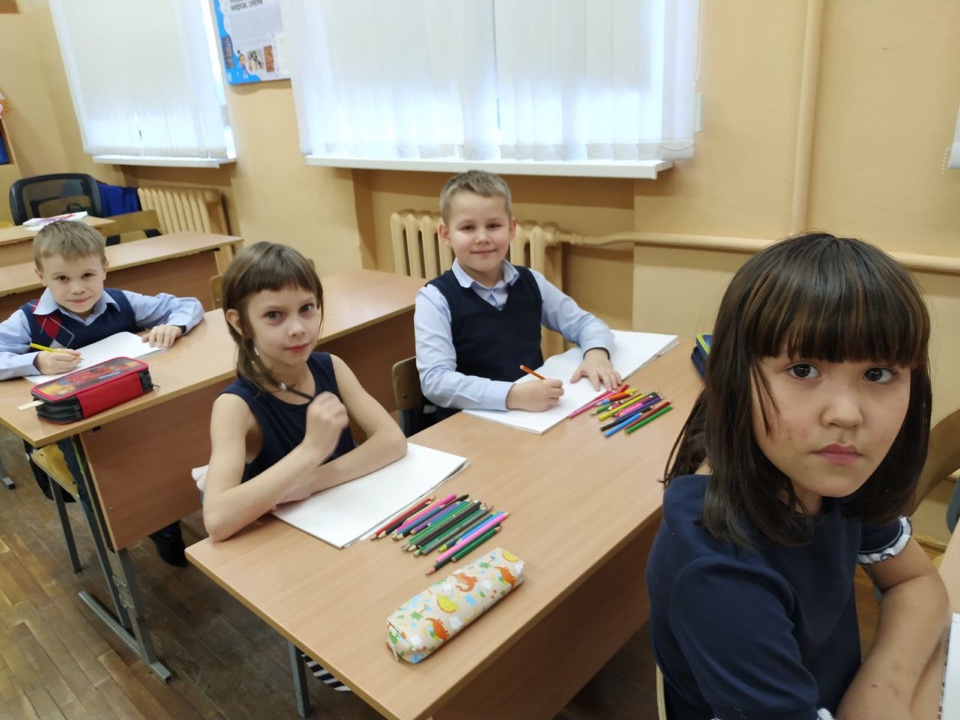 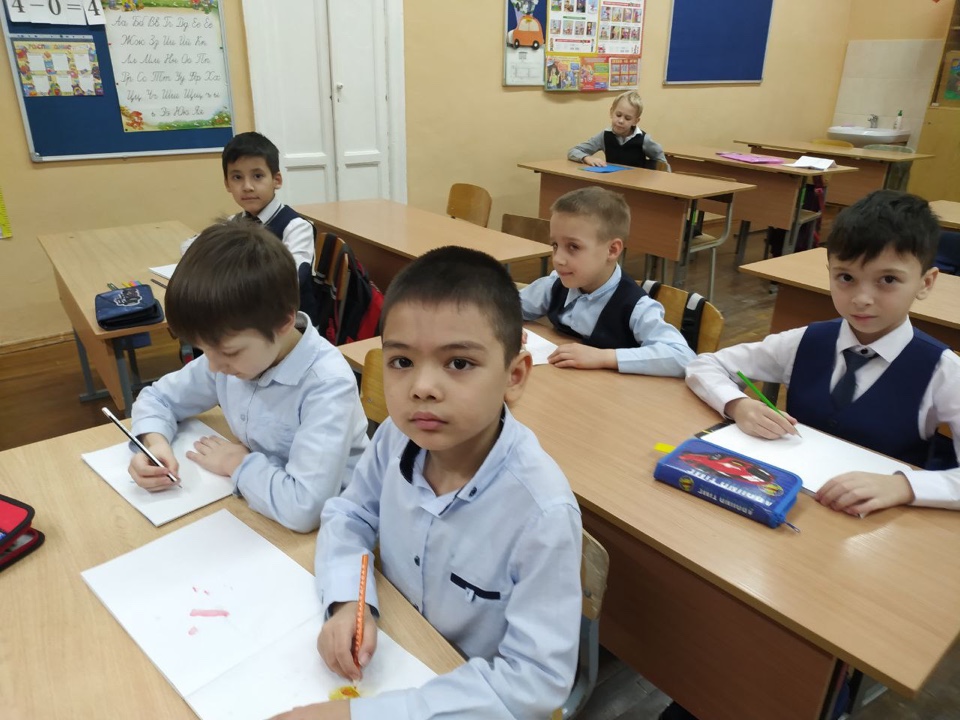 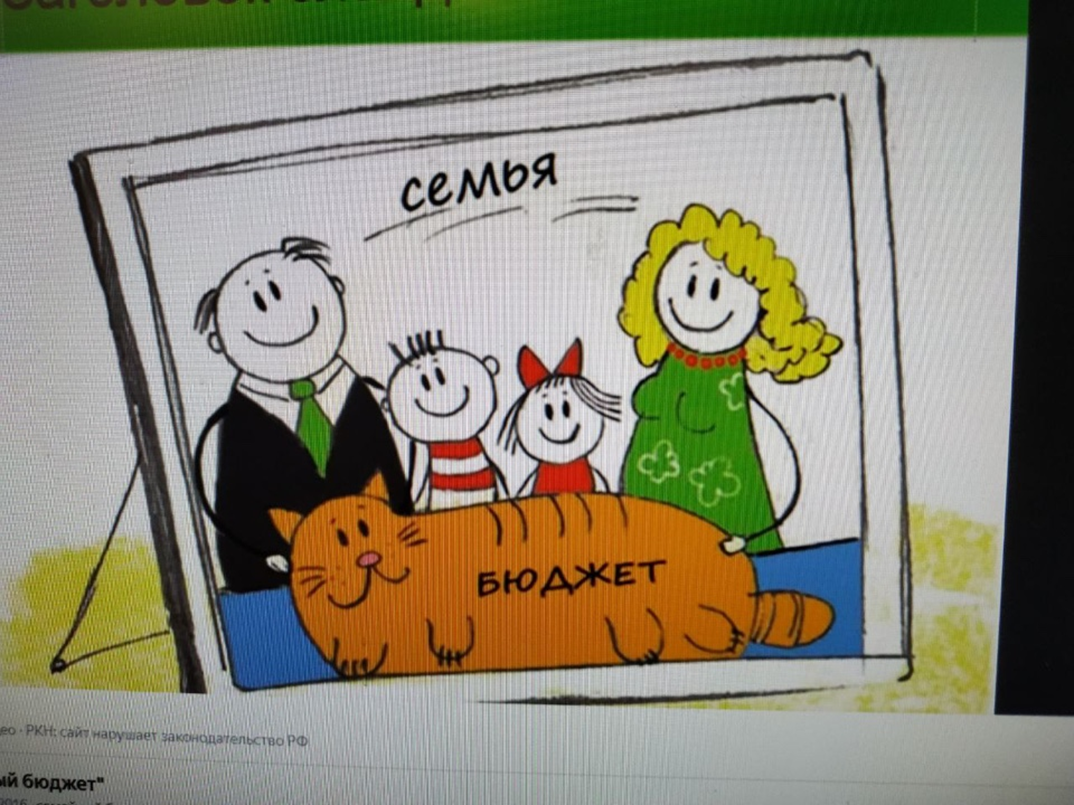 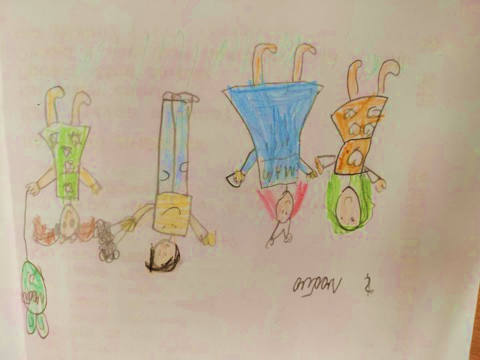 «Моя семья»
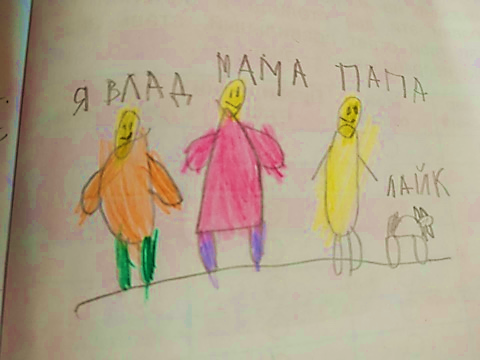 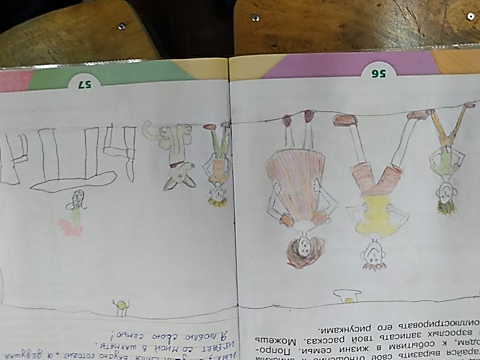 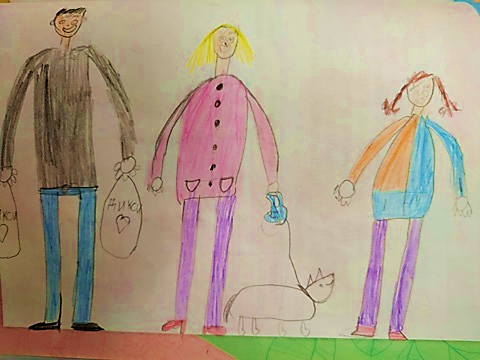 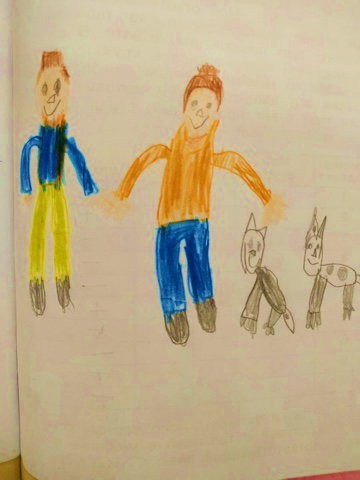 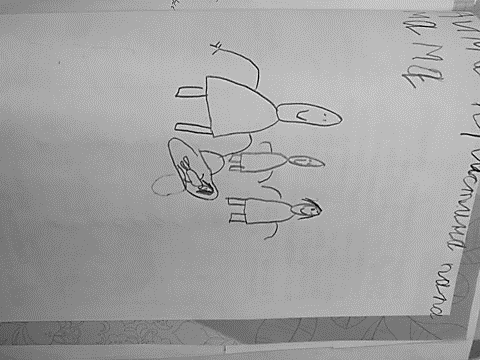 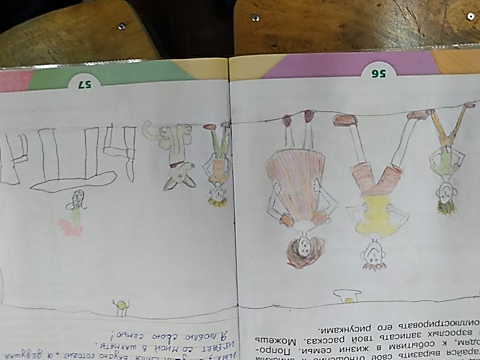 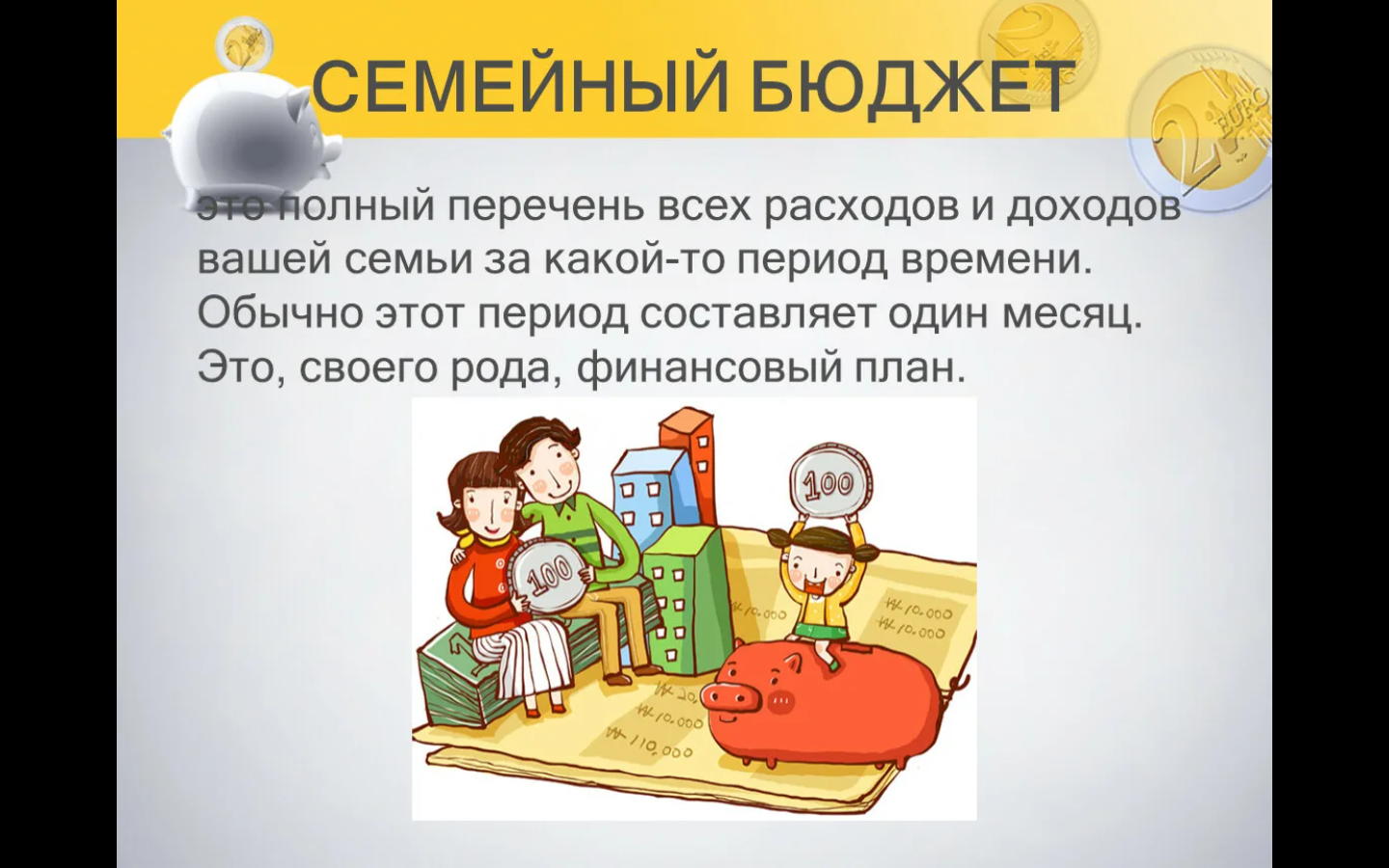 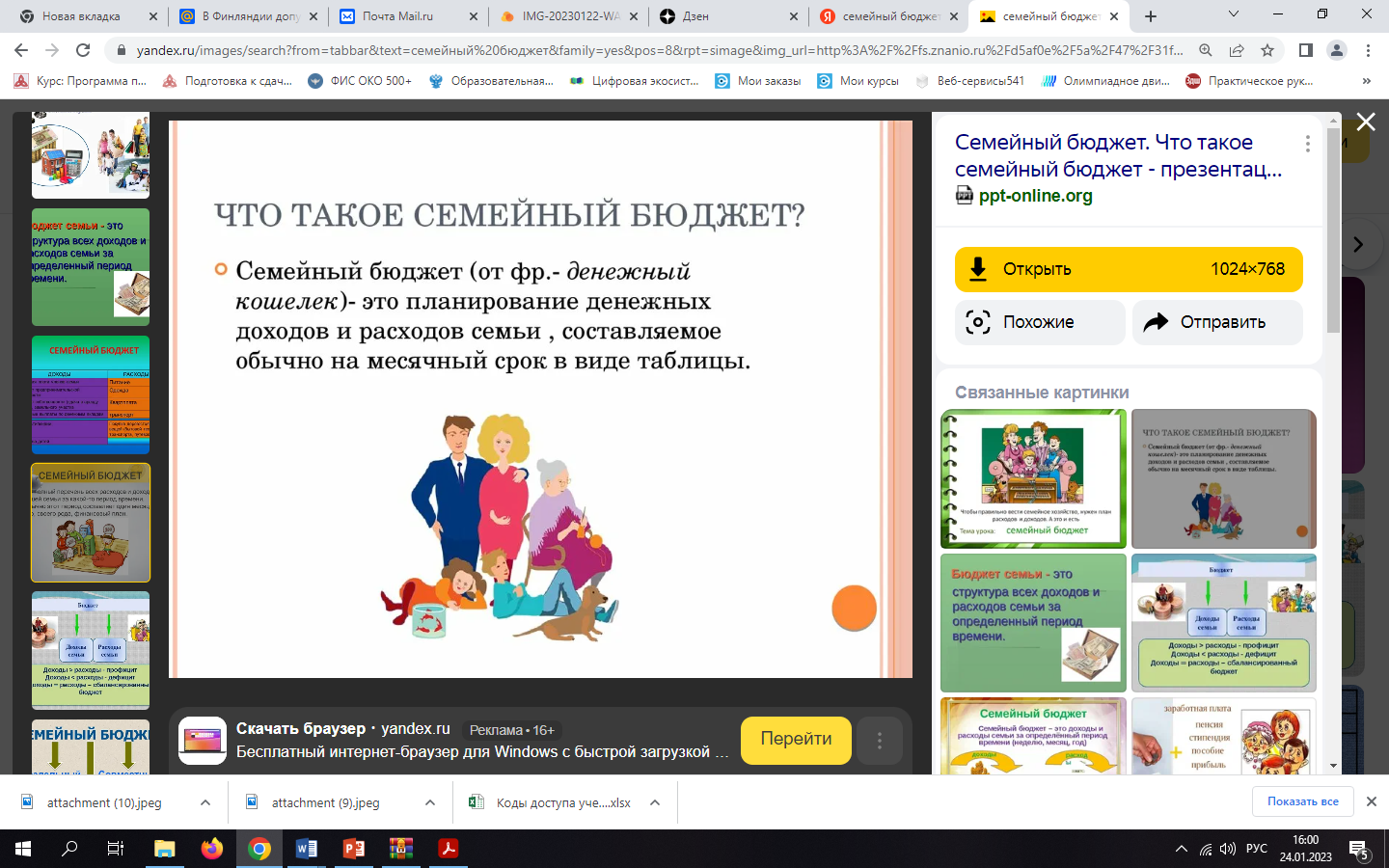 Ситуационная игра 
«Семейный бюджет»
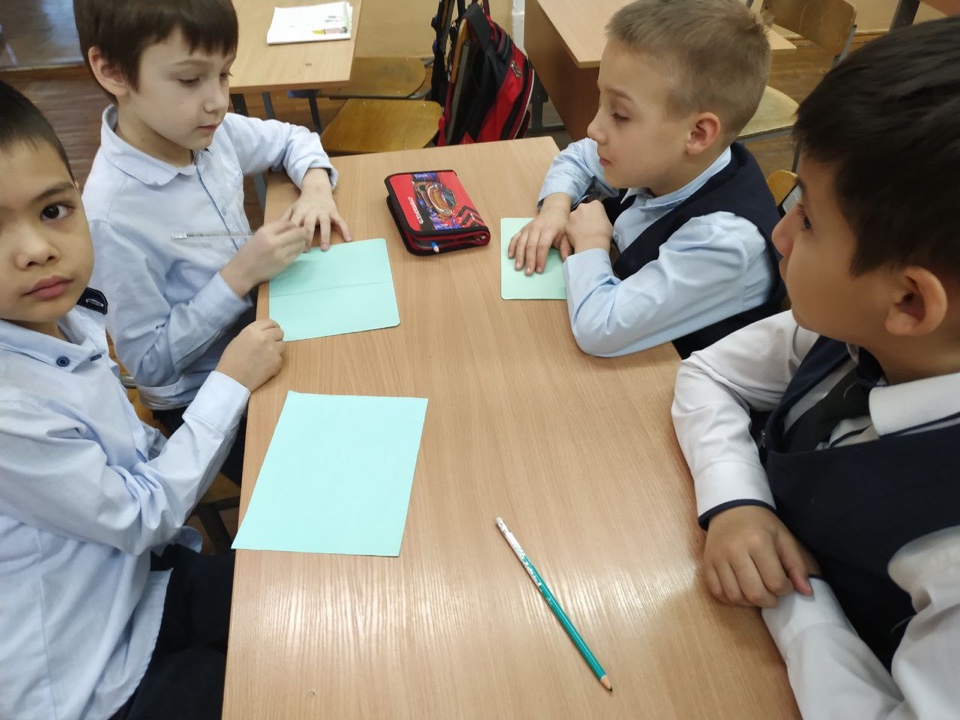 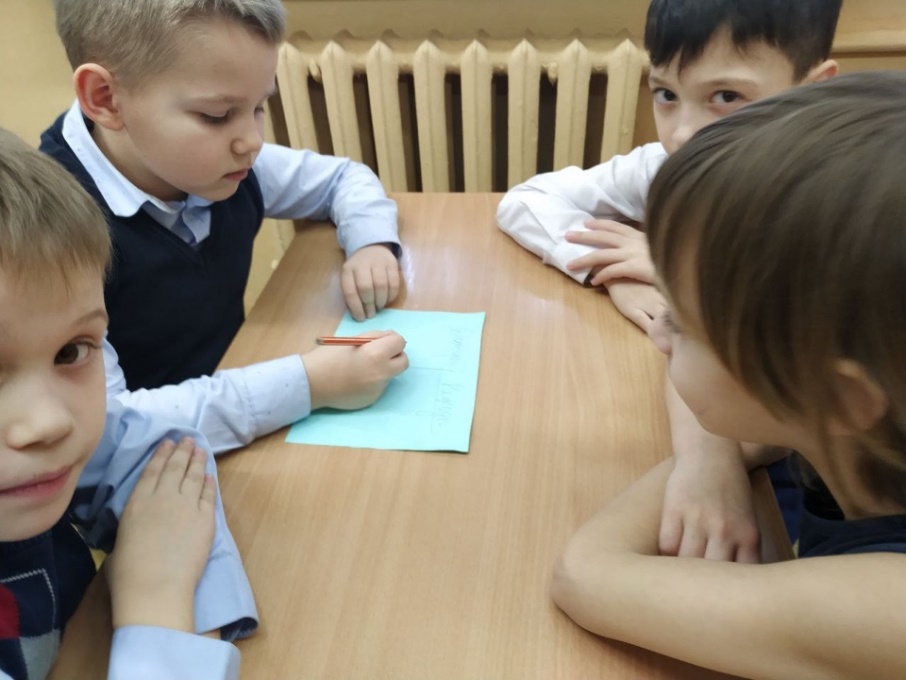 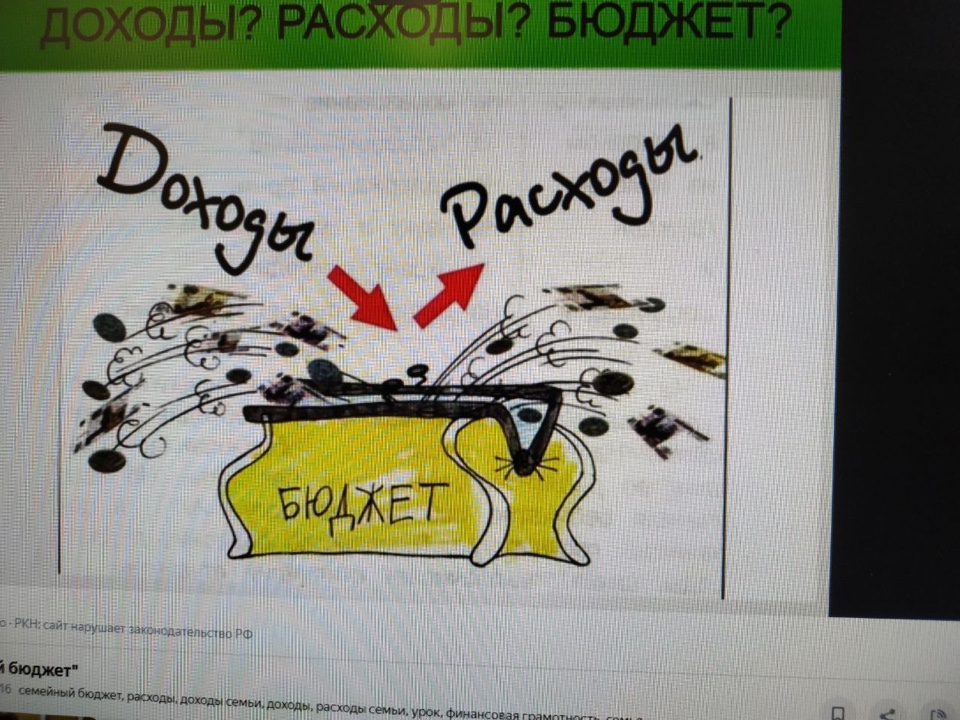 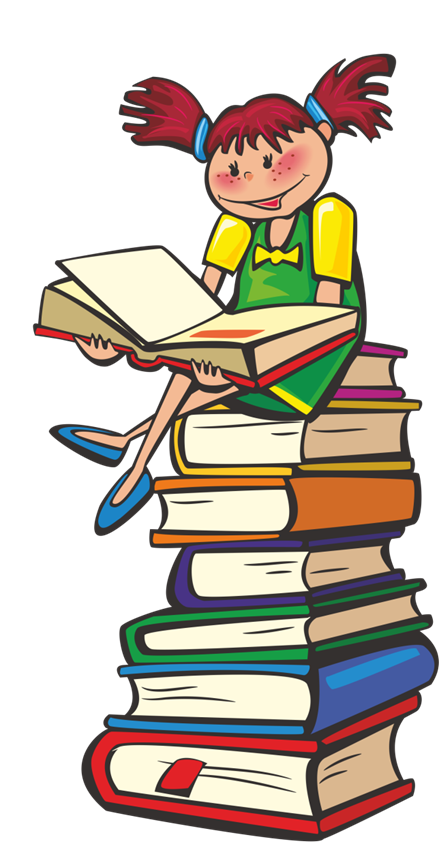 Спасибо 
за внимание!
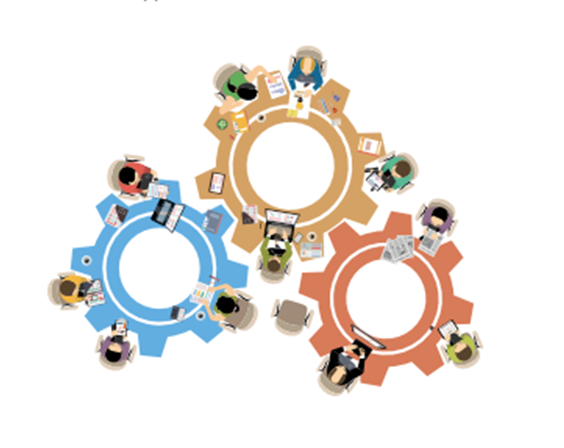